Quality Matters Connect 2018St. Louis, Missouri
Creative Alternatives for Fiscally Responsible Quality Assurance

A Conversation that Matters

Dionne Thorne, Director of Instructional Design and Online Learning
Sarah Barnhardt, Associate Professor and Online Learning Coordinator

The Community College of Baltimore County
Session FormatA Conversation that Matters
Overview of Quality Assurance

Description of a Four-tiered Quality Assurance Approach

Guided Conversation with Questions

Sharing of Fiscally Responsible Quality Assurance Ideas
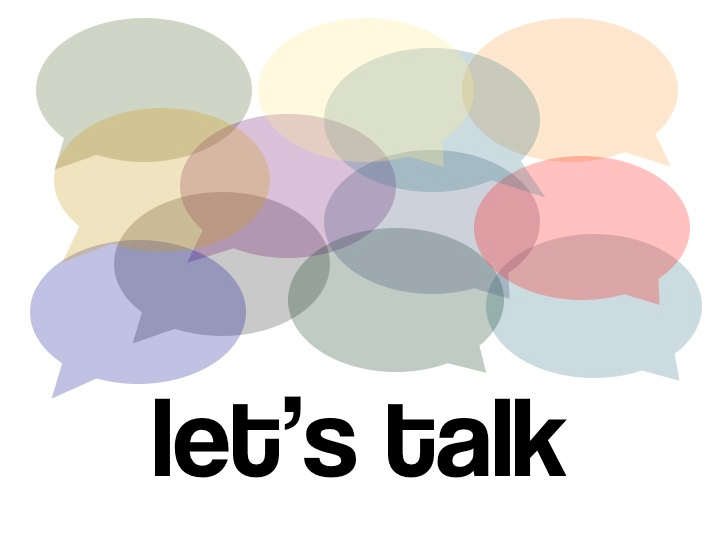 Quality Assurance based on Quality Matters Standards
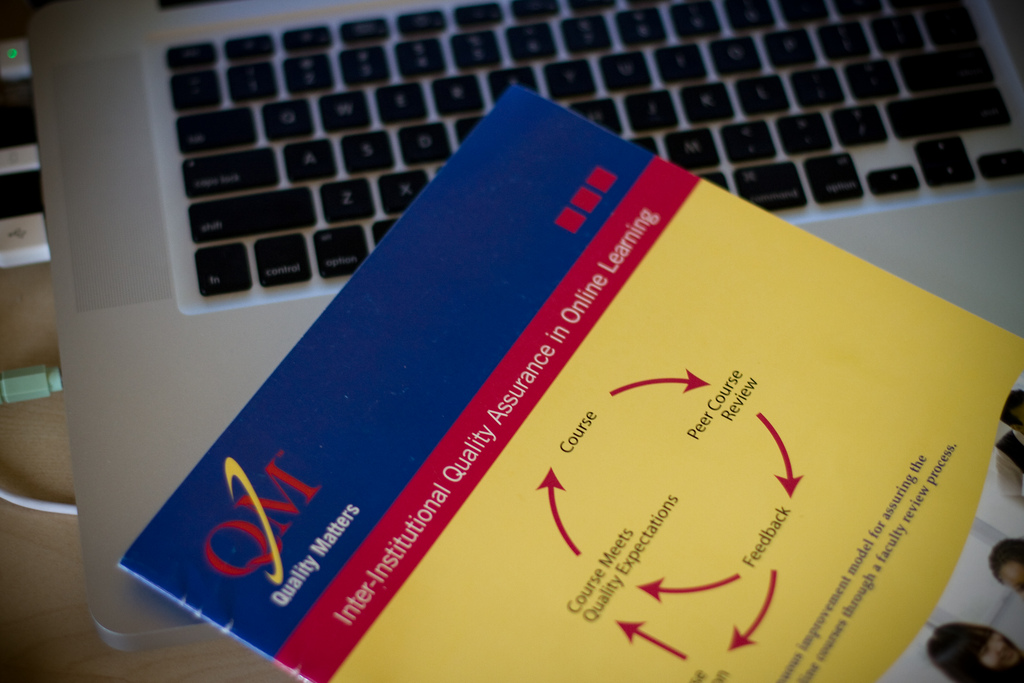 Alignment
Objectives
Activities
Assessments
Technologies
Accessibility
Navigation
Support Services
Institutional Standards
Fiscally Responsible Quality Assurance
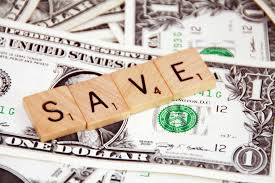 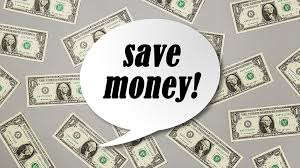 A Four-tiered Approach
How does your school institute optimal quality assurance on a budget?

What ideas do  you have?
Six Talking PointsHow to…
Create different tiers of reviews
Incentivize faculty to participate
Recruit reviewers
Train faculty/staff as reviewers
Manage the reviews and the review process
Create faculty ownership in the process
Let’s share our conversations
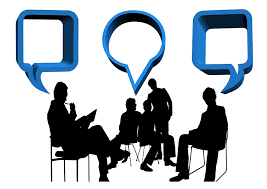 Thank you!